Factic - Prieskumný prehliadač novej generácie
Michal Tvarožek
tvarozek { at } fiit.stuba.sk, D207,5
O čom to bude...
O prieskumnom vyhľadávaní
Čo mám hotové
Čo sa chystám robiť
Čo viem poskytnúť vám
Čo viete poskytnúť vy
2
Factic - Prieskumný prehliadač novej generácie
20. 3. 2009
Ciele
Prieskumný vyhľadávač		(platforma)
Zaujímavé spôsoby... 		(pointa)...generovania, personalizácie a interakcie
Vyhodnotenie použitia...		(PhD)... reálne nasadenie, vykonanie experimentov
3
Factic - Prieskumný prehliadač novej generácie
20. 3. 2009
Môže to vyzerať napríklad takto:
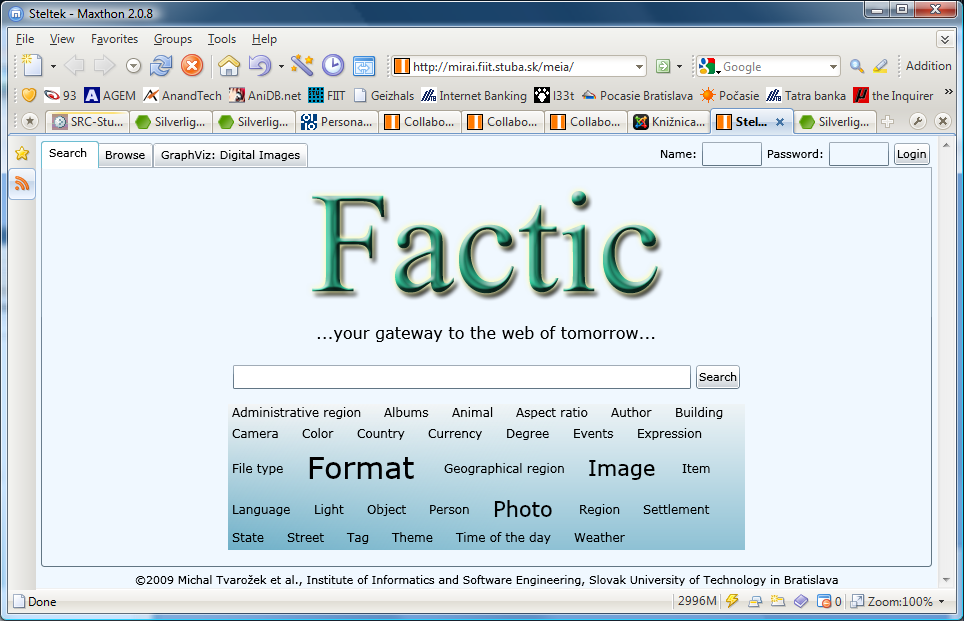 4
Factic - Prieskumný prehliadač novej generácie
20. 3. 2009
Ale poďme radšej na ukážku...
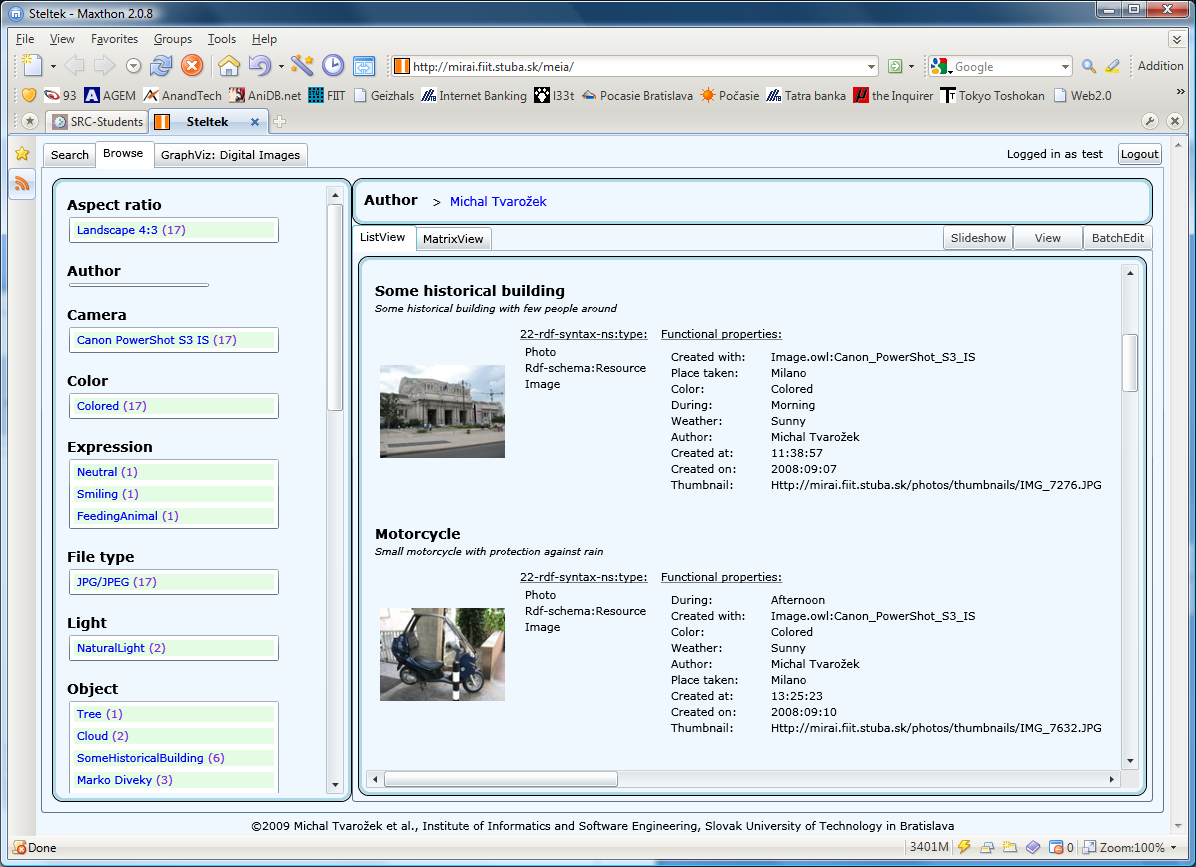 5
Factic - Prieskumný prehliadač novej generácie
20. 3. 2009
Prehľad fotiek - výsledkov
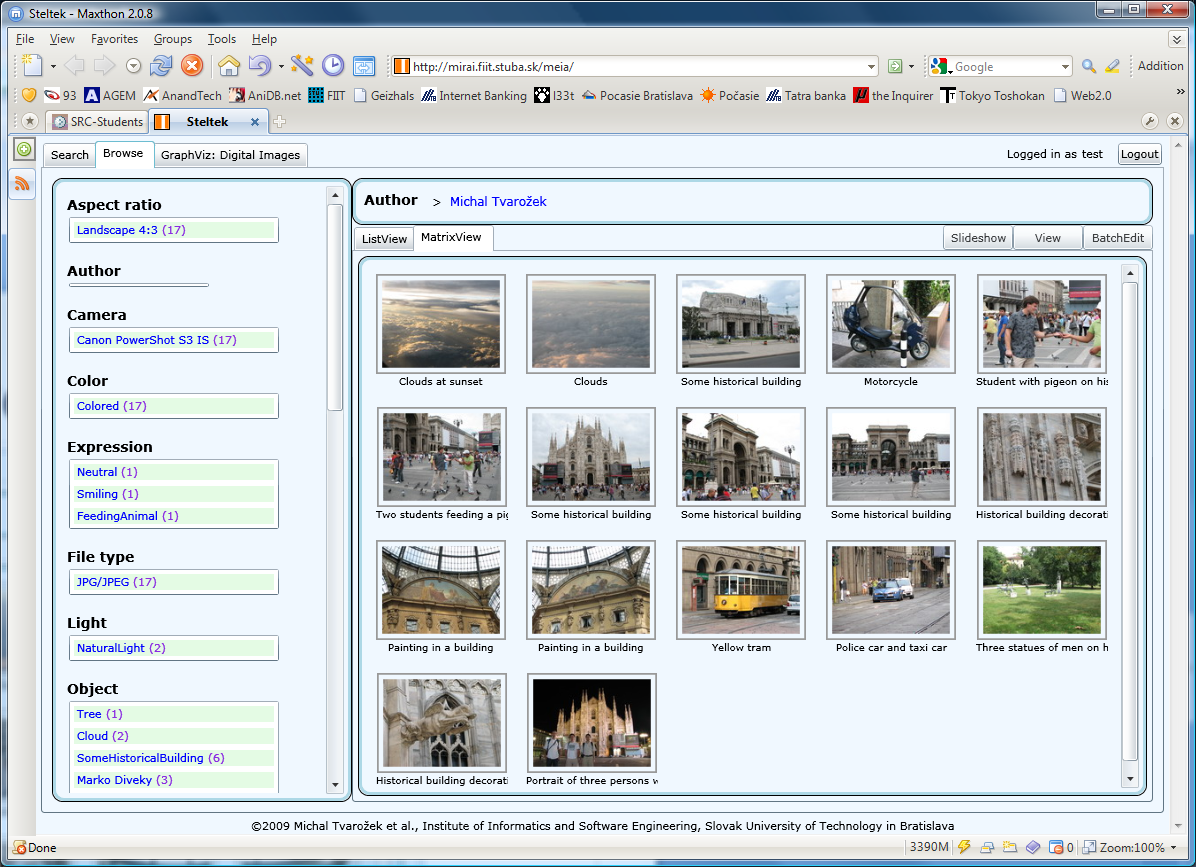 6
Factic - Prieskumný prehliadač novej generácie
20. 3. 2009
Editovanie metadát
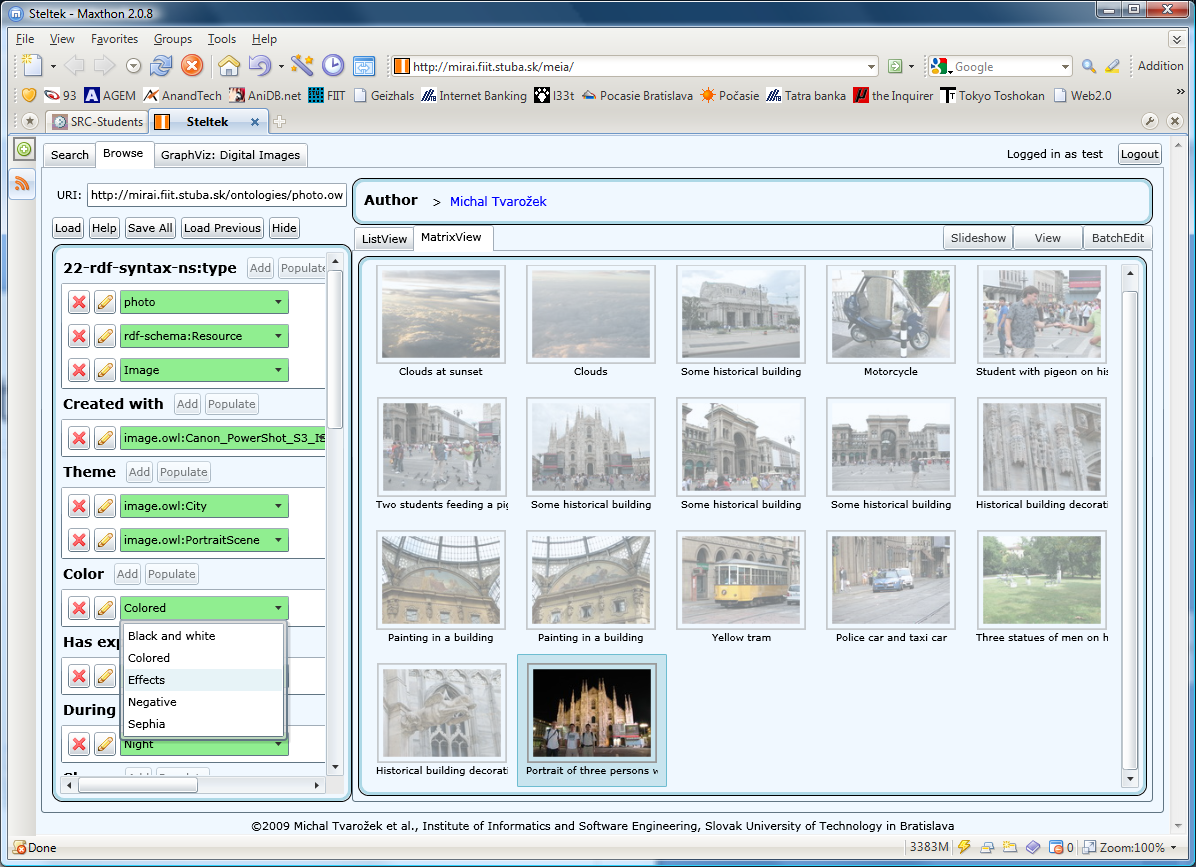 7
Factic - Prieskumný prehliadač novej generácie
20. 3. 2009
Veľký náhľad fotky
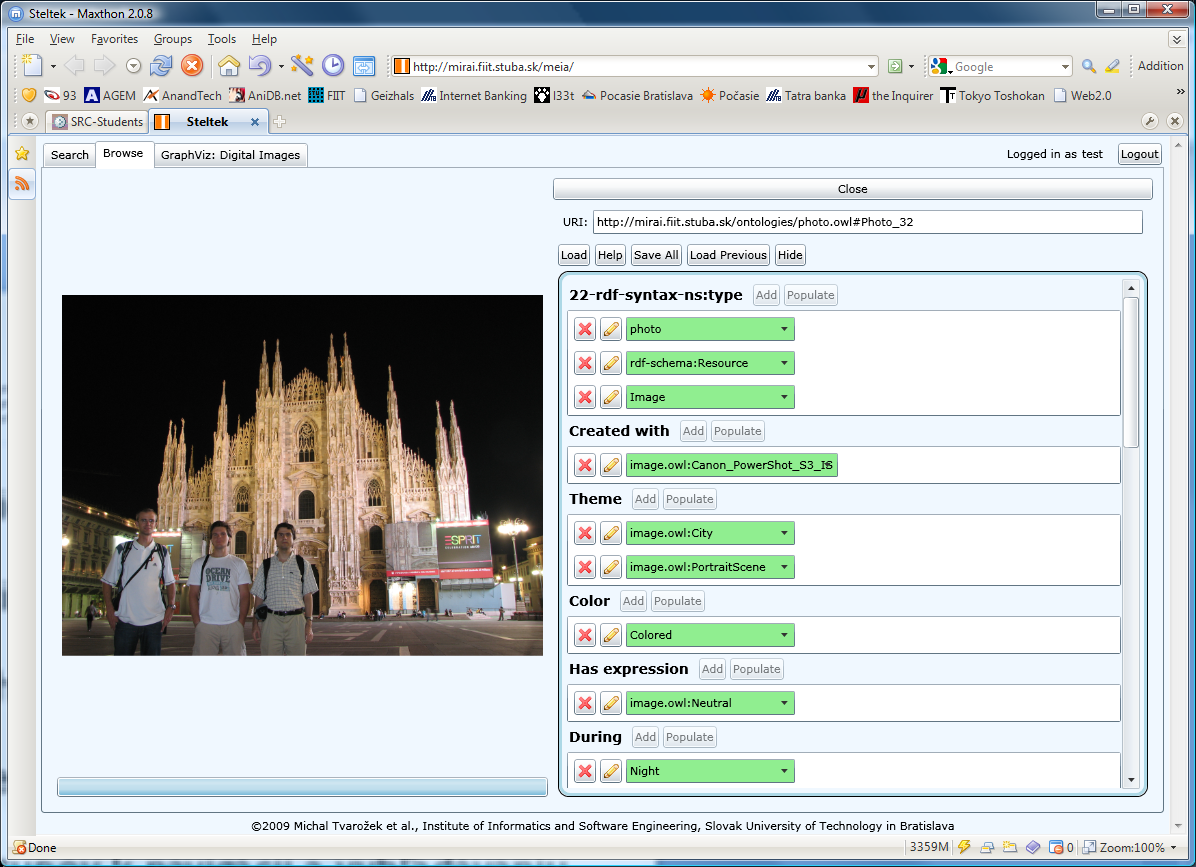 8
Factic - Prieskumný prehliadač novej generácie
20. 3. 2009
Slideshow (BP – Patrik Meľo)
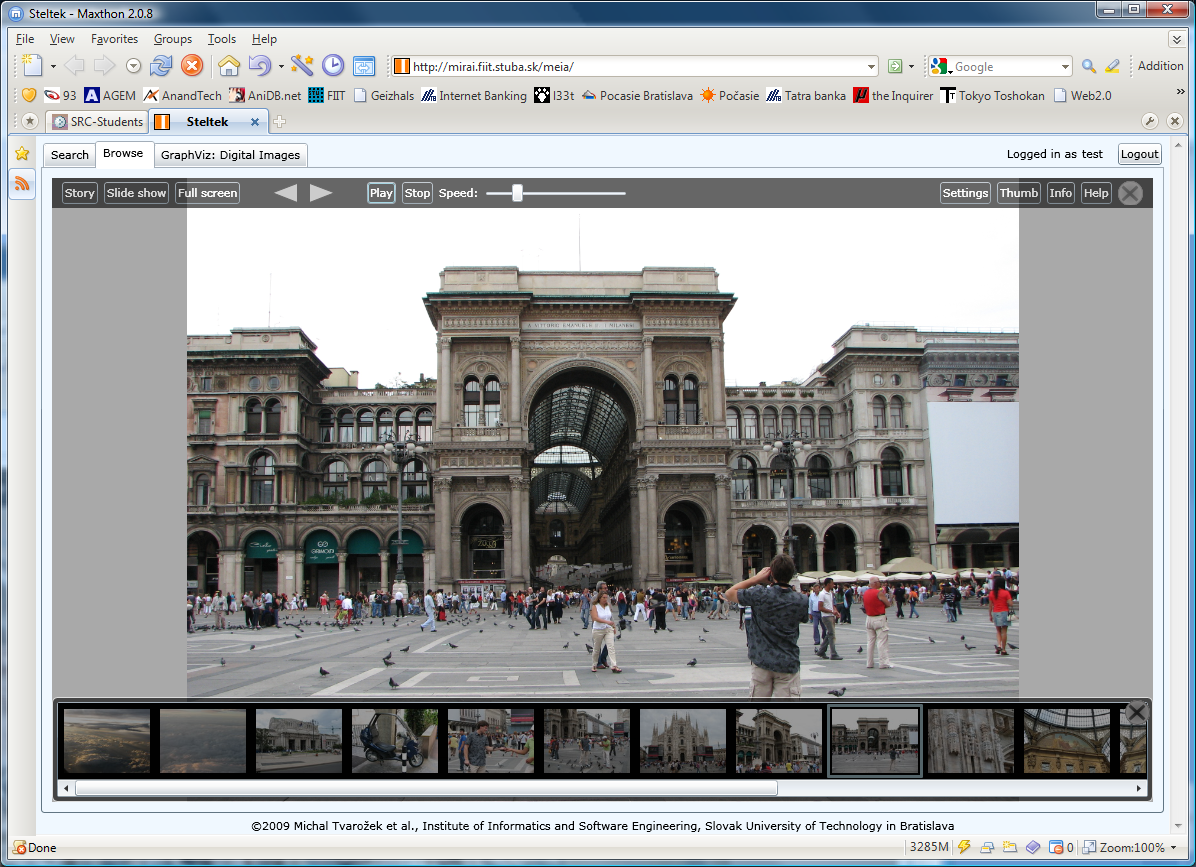 9
Factic - Prieskumný prehliadač novej generácie
20. 3. 2009
Grafová viz. (BP – Adrián Rakovský)
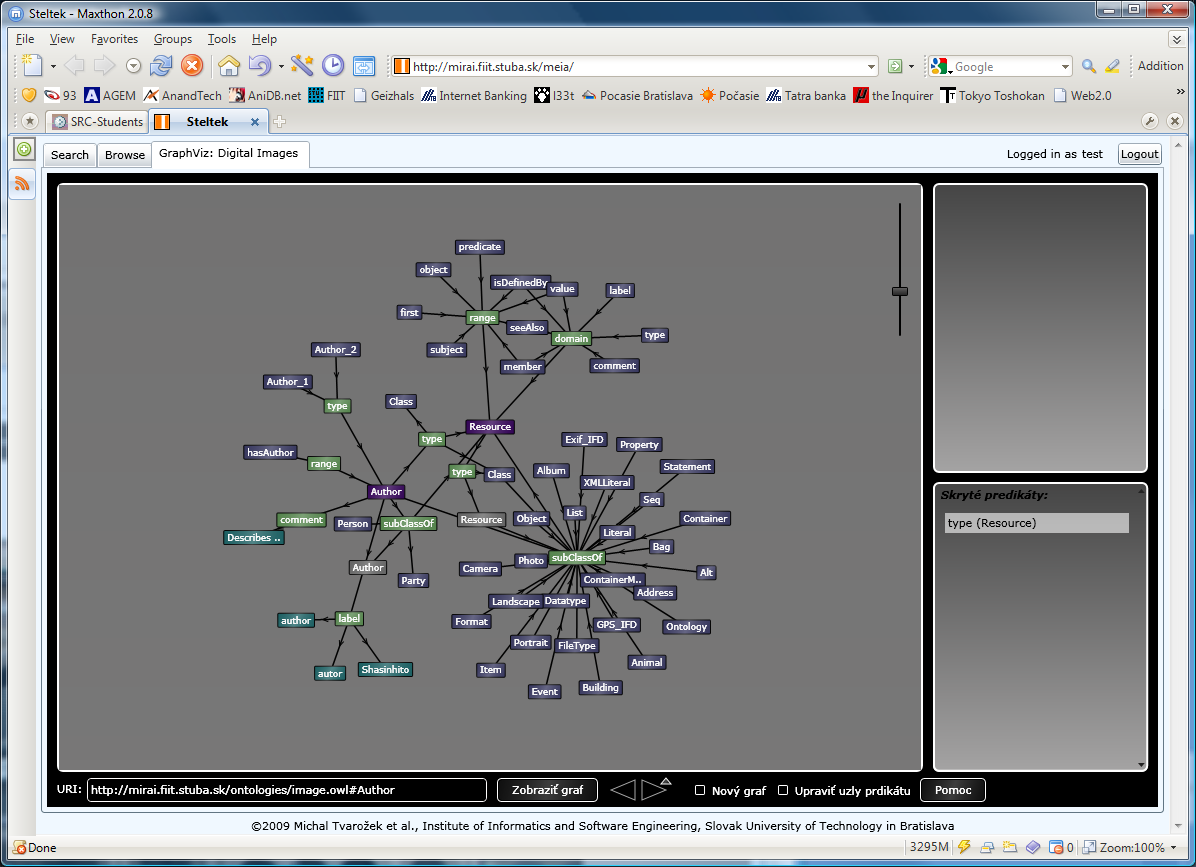 10
Factic - Prieskumný prehliadač novej generácie
20. 3. 2009
Čo sa chystám robiť1
Dopracovanie prehliadača ako platformy
Prihlasovanie a prístupové práva
Zaznamenávanie udalostí
Pridávanie nových zdrojov
Optimalizácia (cachovanie, GUI design)
Prepojenie s inými nástrojmi, vizualizátormi, ...
11
Factic - Prieskumný prehliadač novej generácie
20. 3. 2009
Čo sa chystám robiť2
Rozšírenie o pokročilé funkcie
Doplnenie typov faziet (literálne, dynamické, ...)
Dynamické generovanie faziet z metadát
Prispôsobovanie faziet a pohľadov
Príprava experimentálnych dát
Fotografie (import a anotácia ~ OP)
Ostatné (publikácie, projekty ~ Yonban)
12
Factic - Prieskumný prehliadač novej generácie
20. 3. 2009
Čo viem (zatiaľ) poskytnúť1
Sympatickú (integračnú) webovú platformu
Vyhľadávanie, vizualizácia, personalizácia, UM
Fazetové vyhľadávanie a prehliadanie ontológie
Po ručnom definovaní [objektových] faziet
Interaktívne prehliadanie grafu, foto slideshow
BP prototyp (Adrián Rakovský)
BP prototyp (Patrik Meľo)
13
Factic - Prieskumný prehliadač novej generácie
20. 3. 2009
Čo viem (zatiaľ) poskytnúť2
WCF službu pre prístup k dátam v úložisku
Vysokoúrovňové rozhranie
Priebežne rozširovaná o nové metódy
Prehliadanie a vizualizáciu vašich dát/metadát
Ak implementujeme adaptér na daný zdroj dátSteltecia ~ 24 metód (vráť niečo zo schémy/dát)Factic     ~ 2 metódy (vráť výsledky, počet)
14
Factic - Prieskumný prehliadač novej generácie
20. 3. 2009
Silverlight 3.0 (čerstvo vydaný)
Oficiálna stránka
Dokumentácia, ukážky, tutoriály, tréningové videá(a developers dream come true )
http://silverlight.net/
Silverlight Toolkit – knižnica, ktorú nemožno nepoužiť
Dodatočné, veľmi užitočné ovládacie prvky
http://www.codeplex.com/Silverlight
15
Factic - Prieskumný prehliadač novej generácie
20. 3. 2009
 Dôležité odkazy 
Aktuálna stabilná verzia
http://mirai.fiit.stuba.sk/Meia
Prototypy bakalárov
http://mirai.fiit.stuba.sk/GraphViz
http://mirai.fiit.stuba.sk/PhotoGallery
Prototyp z tímového projektu (alfa verzia)
http://mirai.fiit.stuba.sk/CDL
16
Factic - Prieskumný prehliadač novej generácie
20. 3. 2009
Čo by ste mohli poskytnúť vy
Analýzu správania používateľa
Model používateľa, kontext
Vizualizačné a interakčné nástroje
Pokročilé GUI, sociálne a kolaboratívne nástroje
Analýzu dát a metadát
Klasifikáciu, zhlukovanie, anotáciu, vzťahy
Zber a tvorbu dát a metadát
Vyhľadávače, indexovače, preliezače
17
Factic - Prieskumný prehliadač novej generácie
20. 3. 2009